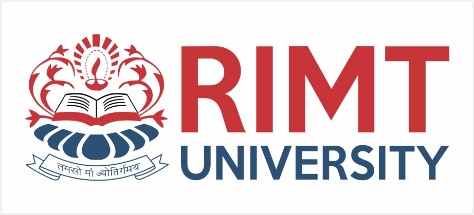 EXPERT SYSTEMBTCS-3613
Course Name: B.Tech (CSE) Semester: 6th
Prepared by: Sahilpreet Singh
Department of Computer Science & Engineering
1
Dr.Nitin Thapar_SOMC_ITFM
education for life                       www.rimt.ac.in
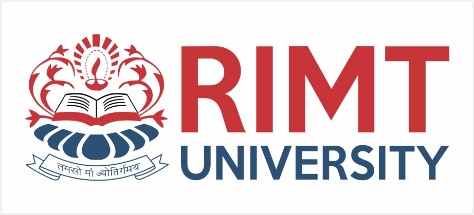 TOPIC:-EXPERT SYSTEM
education for life                       www.rimt.ac.in
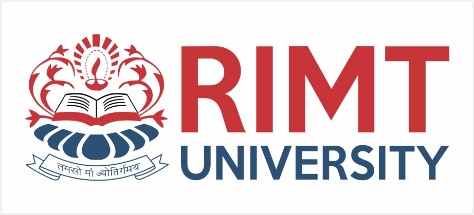 INTRODUCTION
An expert system is a computer program that uses artificial intelligence (AI) technologies to simulate the judgment and behavior of a human or an organization that has expertise and experience in a particular field.
education for life                       www.rimt.ac.in
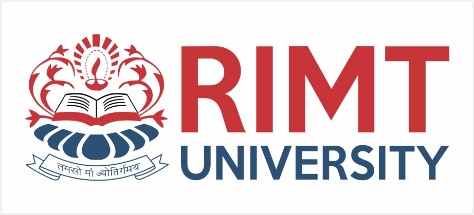 Capabilities of Expert Systems
Advising
Assistance in human decision making
Demonstrations and instructions 
Deriving solutions
Diagnosis
Interpreting inputs and providing relevant outputs
Predicting results
Justification of conclusions
Suggestions for alternative solutions to a problem
education for life                       www.rimt.ac.in
Components/ Architecture of Expert Systems
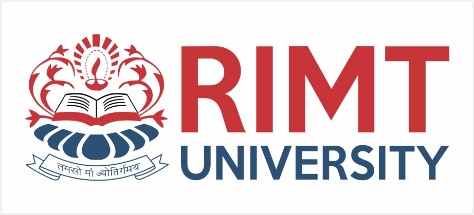 Knowledge Base
Inference Engine
Knowledge acquisition and learning module
User Interface
Explanation module
education for life                       www.rimt.ac.in
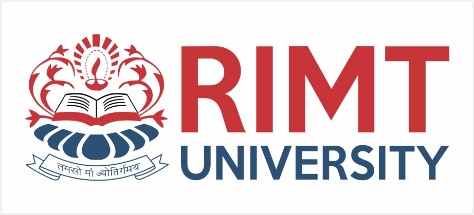 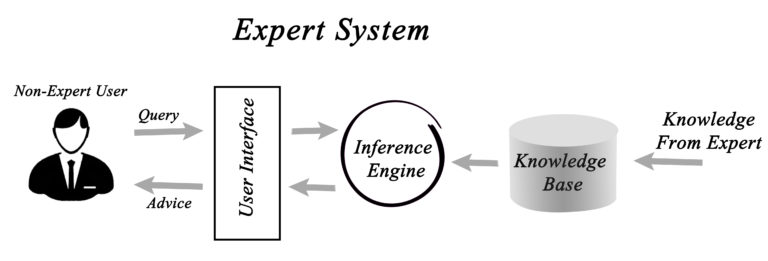 education for life                       www.rimt.ac.in
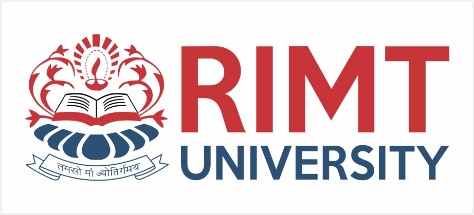 Knowledge base: The knowledge base in an expert system represents facts and rules. It contains knowledge in specific domains along with rules in order to solve problems and form procedures that are relevant to the domain.

Inference engine: The most basic function of the inference engine is to acquire relevant data from the knowledge base, interpret it, and find a solution to the user’s problem. Inference engines also have explanatory and debugging abilities.

Knowledge acquisition and learning module: This component functions to allow the expert systems to acquire more data from various sources and store it in the knowledge base.

User interface: This component is essential for a non-expert user to interact with the expert system and find solutions.

Explanation module: As the name suggests, this module helps in providing the user with an explanation of the achieved conclusion.
education for life                       www.rimt.ac.in
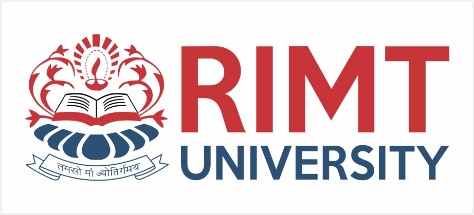 Strategies Used By The Inference Engine
Forward chaining reads and processes a set of facts to make a logical prediction about what will happen next. An example of forward chaining would be making predictions about the movement of the stock market.
Backward chaining reads and processes a set of facts to reach a logical conclusion about why something happened. An example of backward chaining would be examining a set of symptoms to reach a medical diagnosis.
education for life                       www.rimt.ac.in
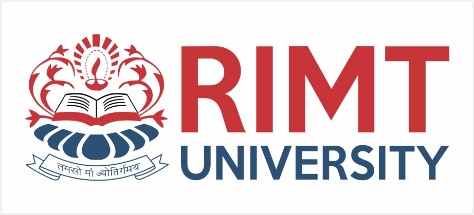 Applications of Expert Systems
Design Domain- Camera lens design automobile design
Medical Domain-Diagnosis Systems to deduce the cause of disease from observed data Conduction medical operations on humans.
Monitoring systems-Comparing data continuously with observed systems 
Process Control Systems-Controlling physical processes based on the monitoring.
Knowledge Domain-Finding faults in vehicles or computers.
education for life                       www.rimt.ac.in
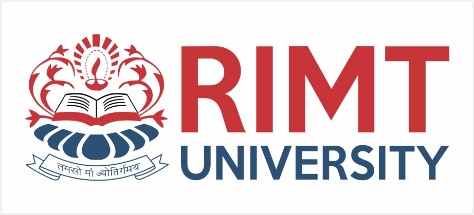 Advantages of Expert Systems
Availability: They are easily available due to the mass production of software.
Less Production Cost: The production costs of expert systems are extremely reasonable and affordable.
Speed: They offer great speed and reduce the amount of work.
Less Error Rate: The error rate is much lower as opposed to human errors.
Low Risks: They are capable of working in environments that are dangerous to humans.
Steady Response: They avoid motions, tensions, and fatigue.
Education for life    www.rimt.ac.in
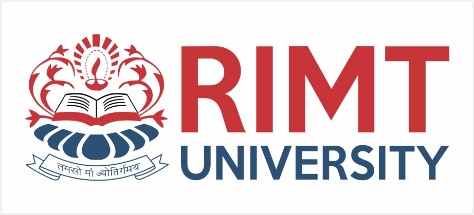 Limitations of Expert Systems
Difficult knowledge acquisition
Maintenance costs 
Development costs
Adheres only to specific domains.
Requires constant manual updates; it cannot learn by itself.
It is incapable of providing logic behind the decisions.
Education for life    www.rimt.ac.in